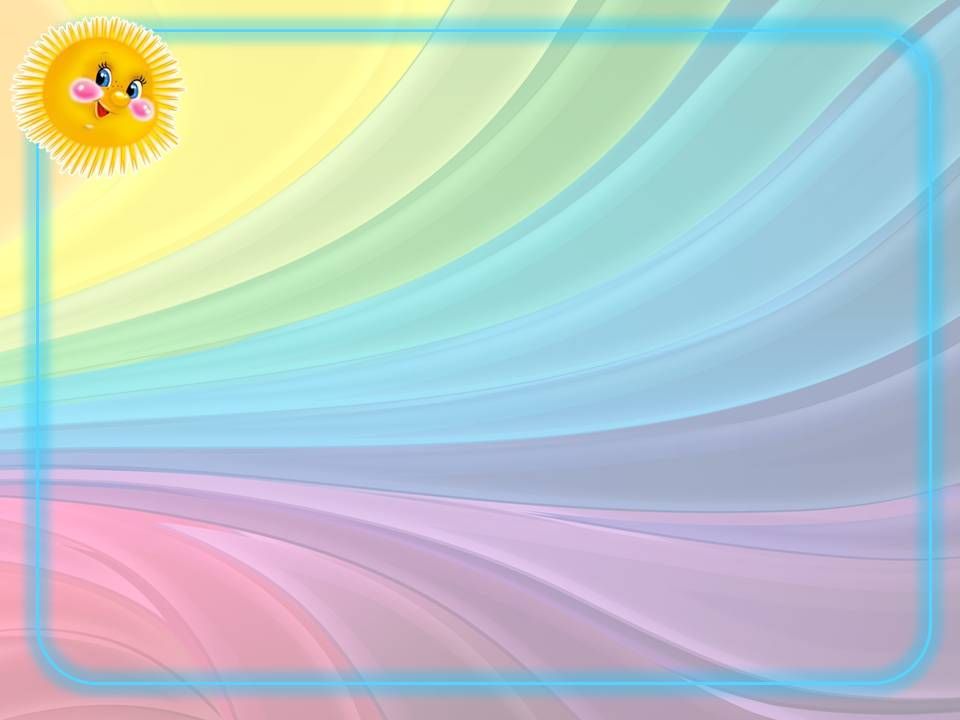 Стецівський комунальний заклад загальної середньої освіти І-ІІІ ступенів Ватутінської міської ради Черкаської області
ЗДОРОВИМ БУТИ 
ЗДОРОВО!

Підготували 
члени учнівського
 самоврядування
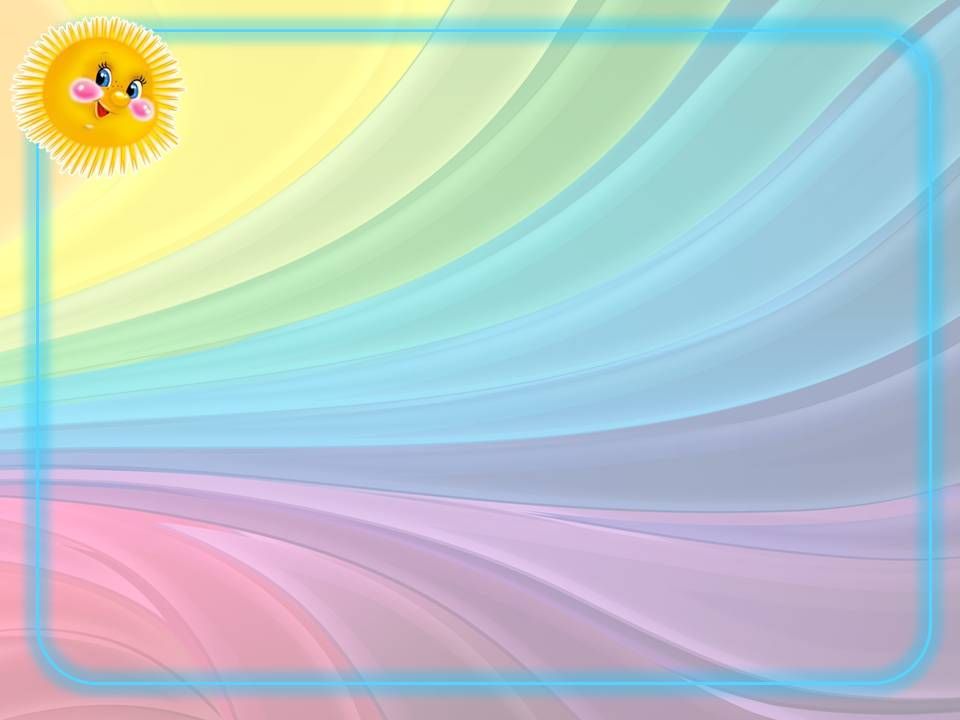 Мета проекту:
Створення умов для розвитку й зміцнення в учнів навичок здорового способу життя;
зміцнення фізичного, психічного, соціального і духовного здоров’я;
дотримання  профілактичних  заходів, спрямованих на зменшення ризиків виникнення і поширення    коронавірусної хвороби COVID-19 ;
утвердження свідомого ставлення та громадської відповідальності за своє здоров’я
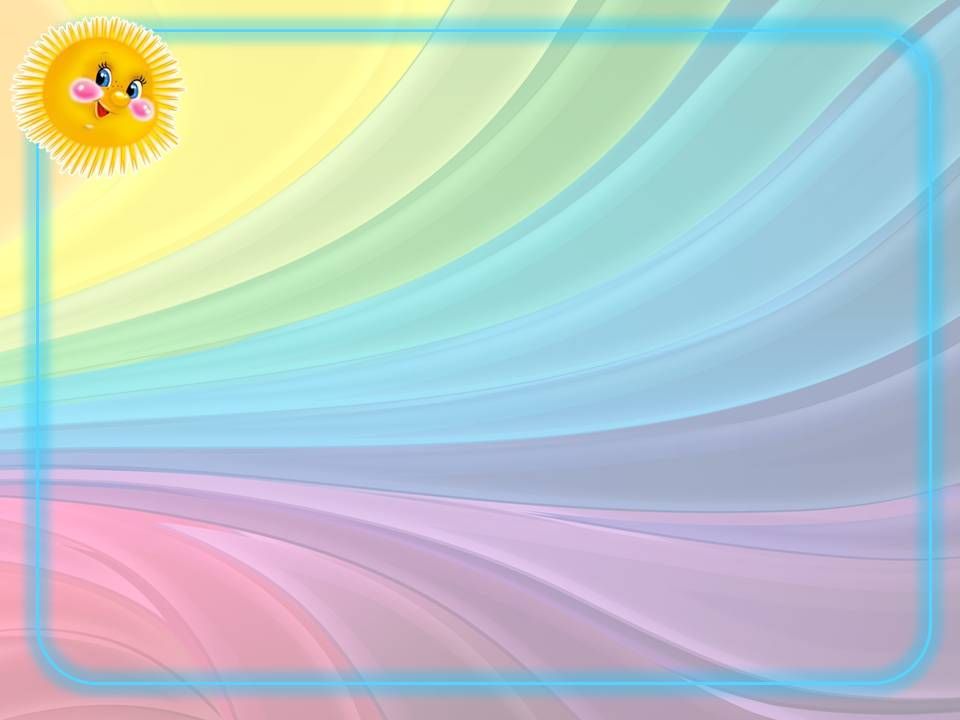 Сьогодні, як ніколи раніше, перед школою постає проблема виховання свідомого ставлення учнів до свого здоров’я, як найвищої соціальної цінності, яка дасть їм змогу успішно виконувати будь-які життєві та соціальні ролі, бути творцем свого життя, активно інтегруватись до сучасного суспільства
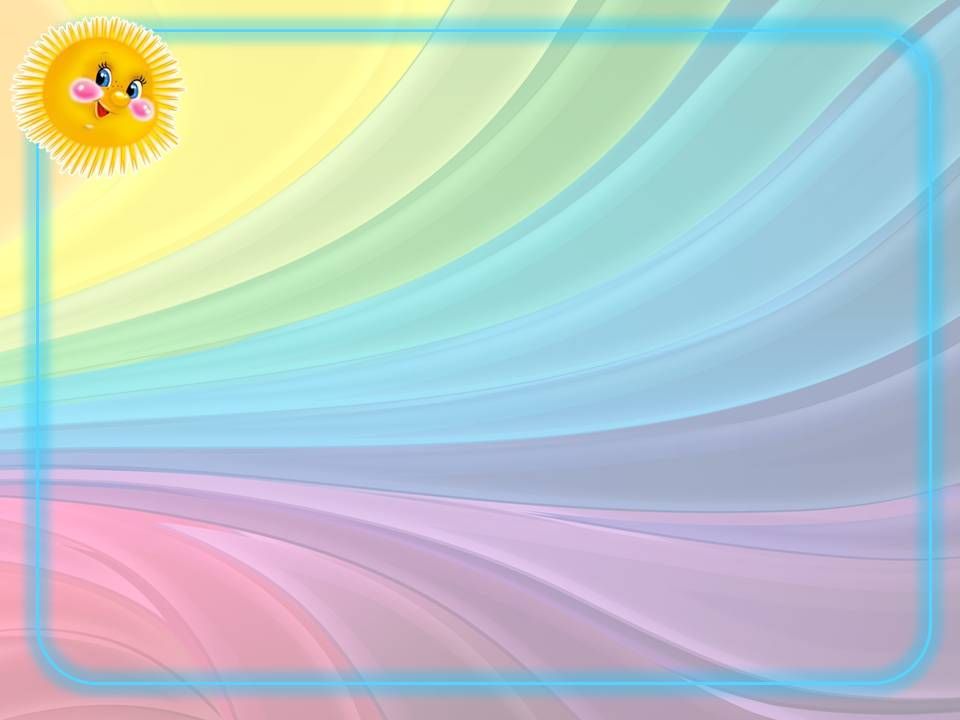 З метою пропаганди здорового способу життя та профілактики шкідливих звичок у закладі проводяться:
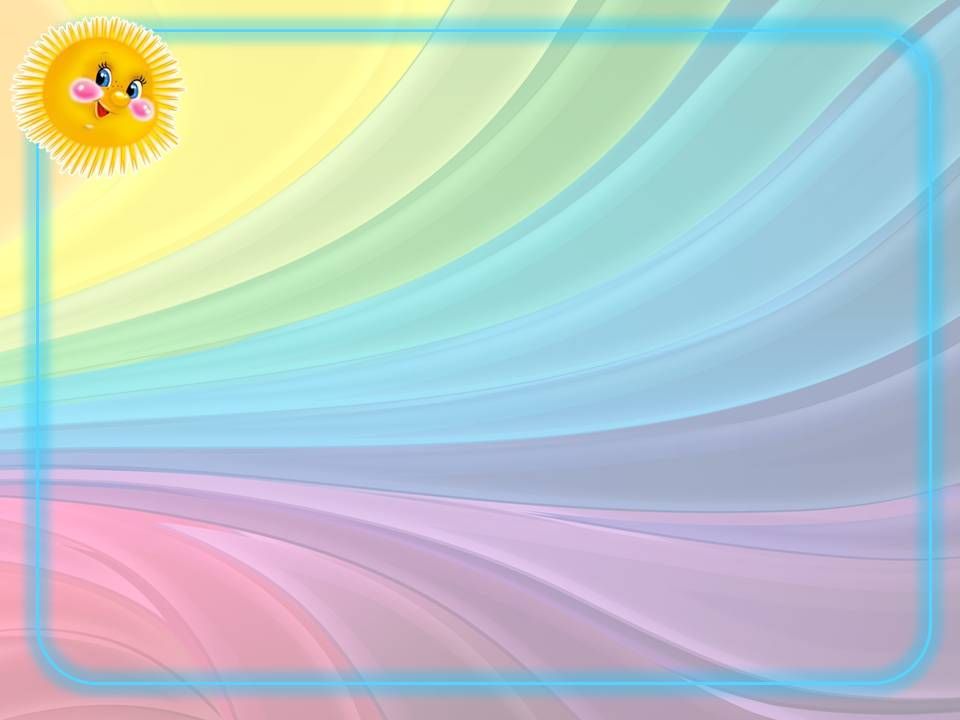 Фестиваль ранкової зарядки 
«Рух заради здоров’я»
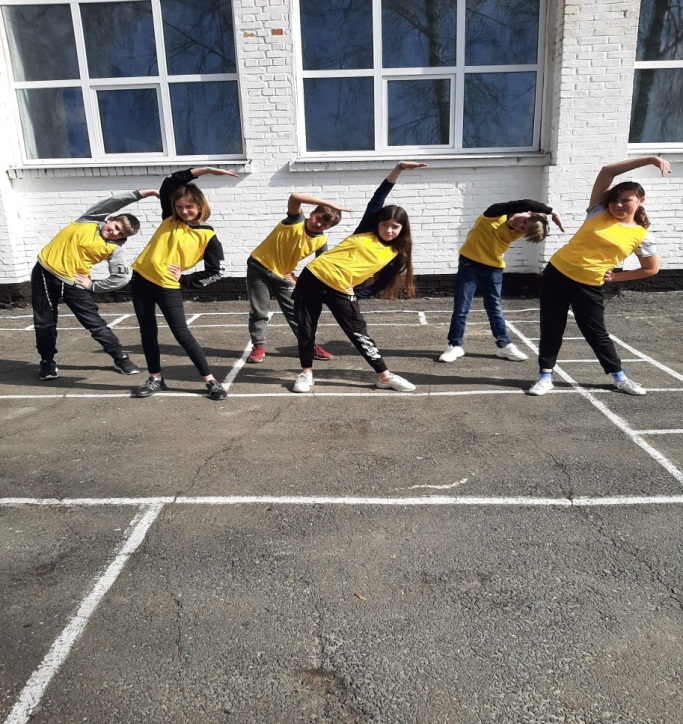 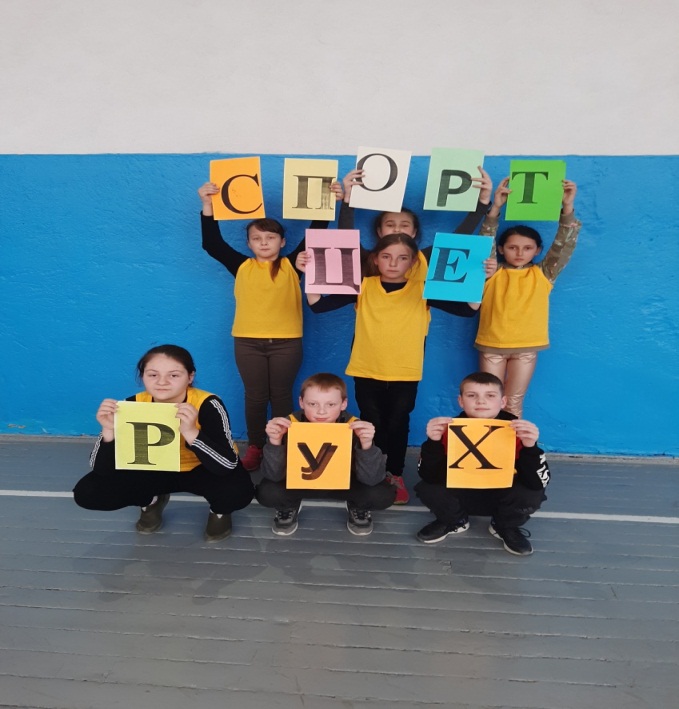 Поместите здемсь ваш текст
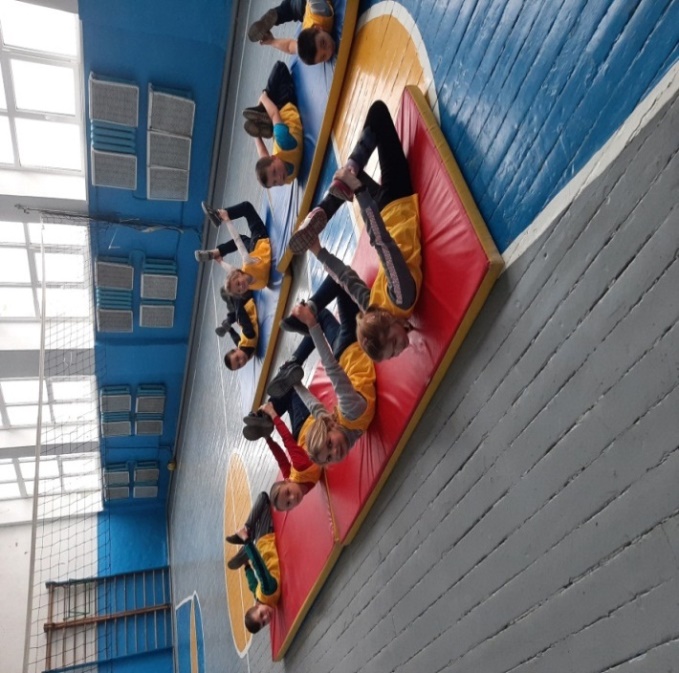 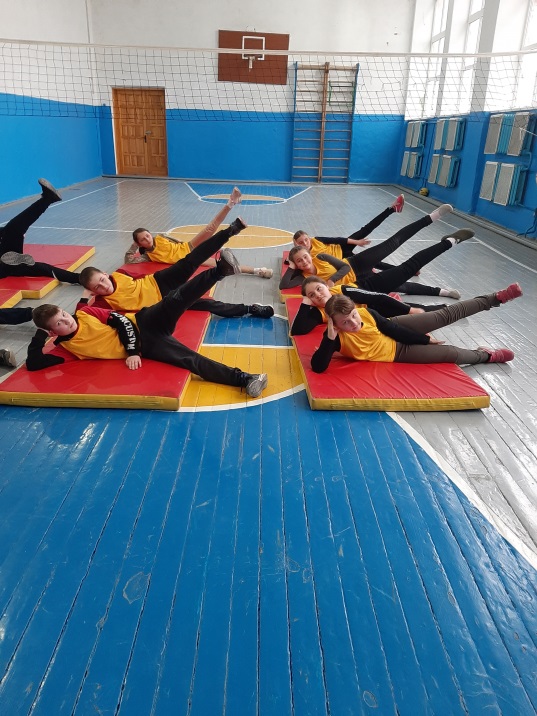 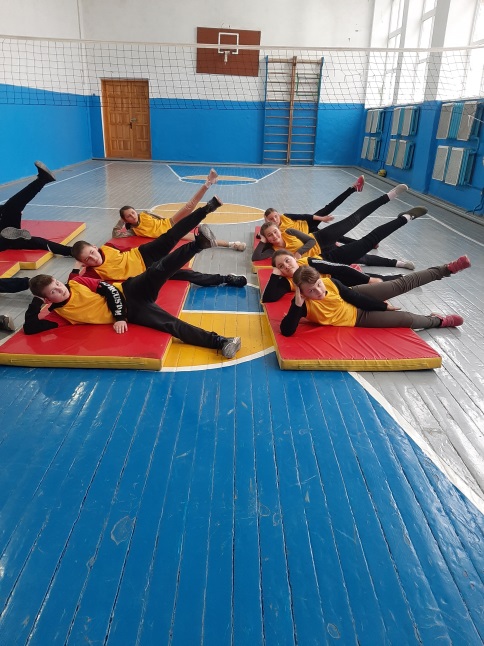 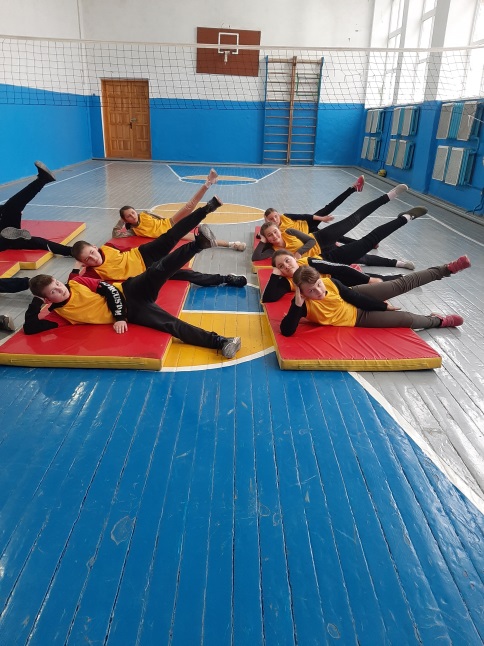 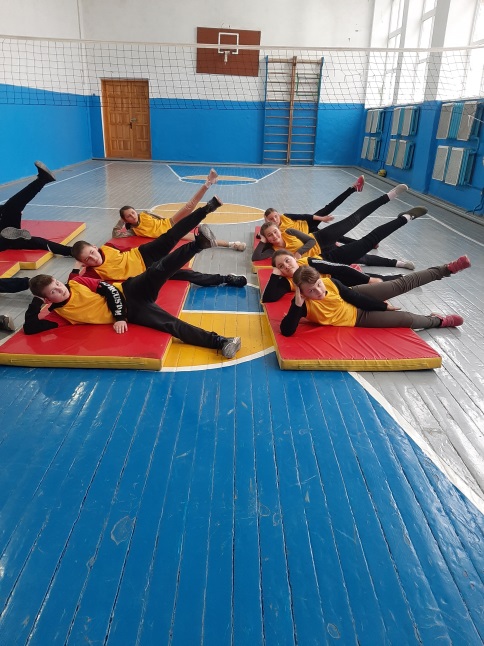 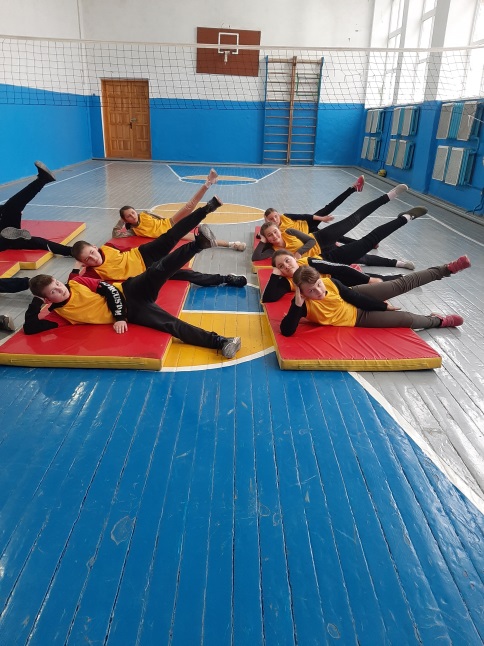 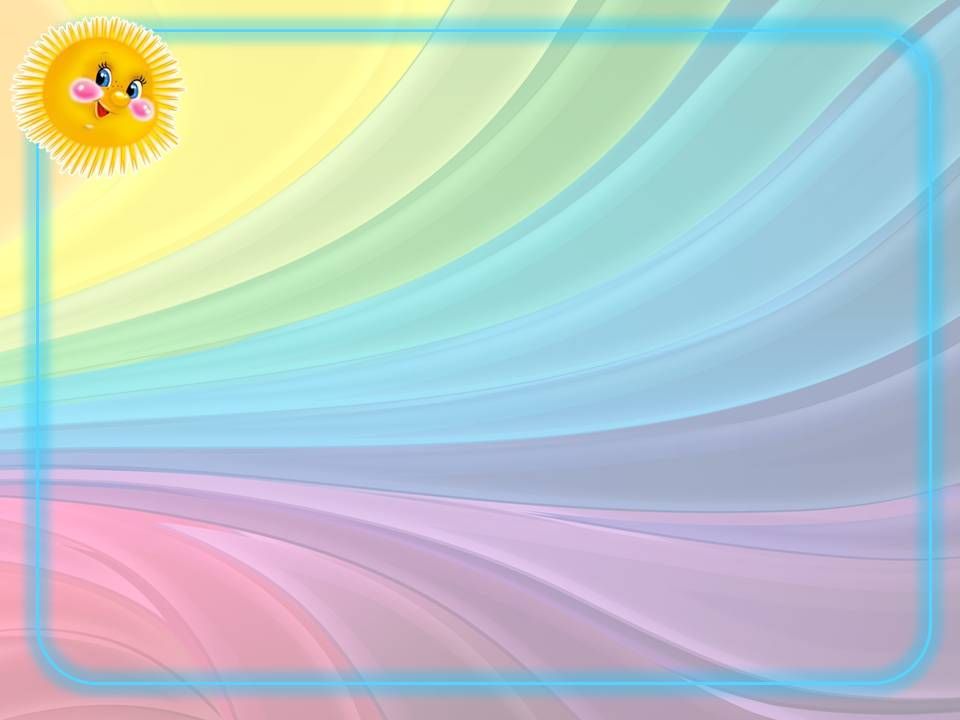 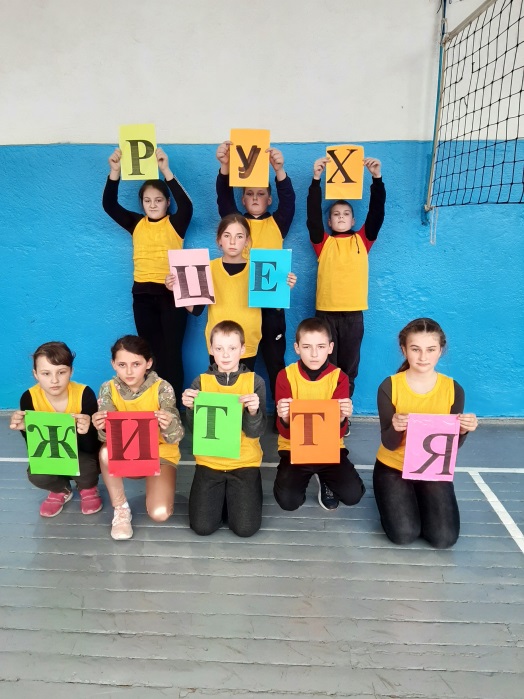 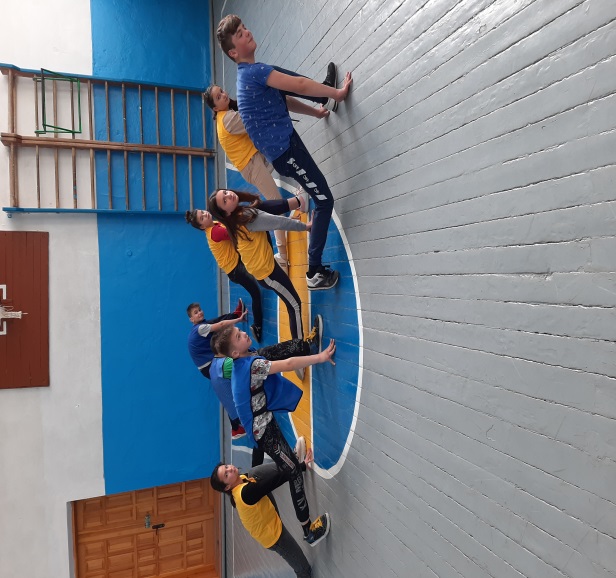 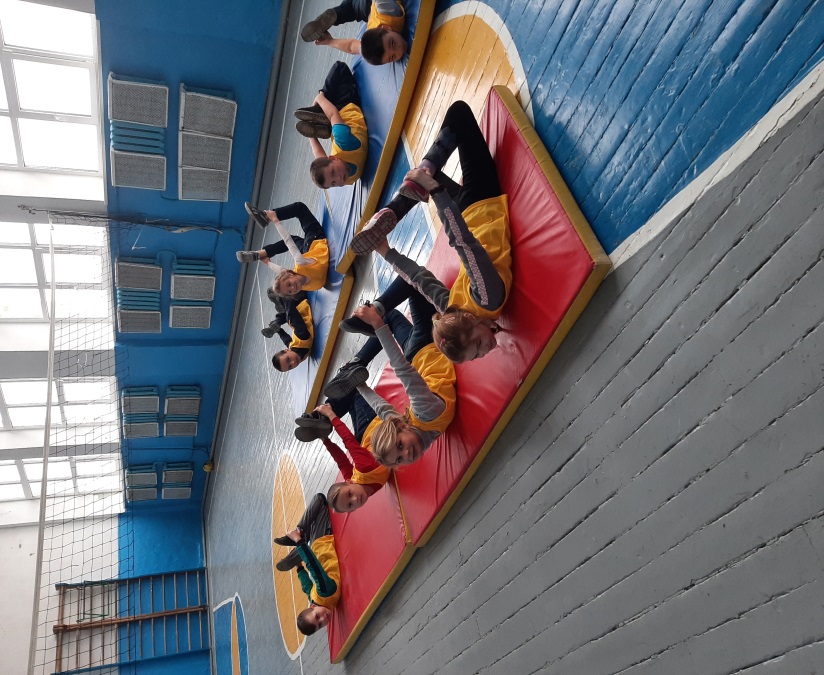 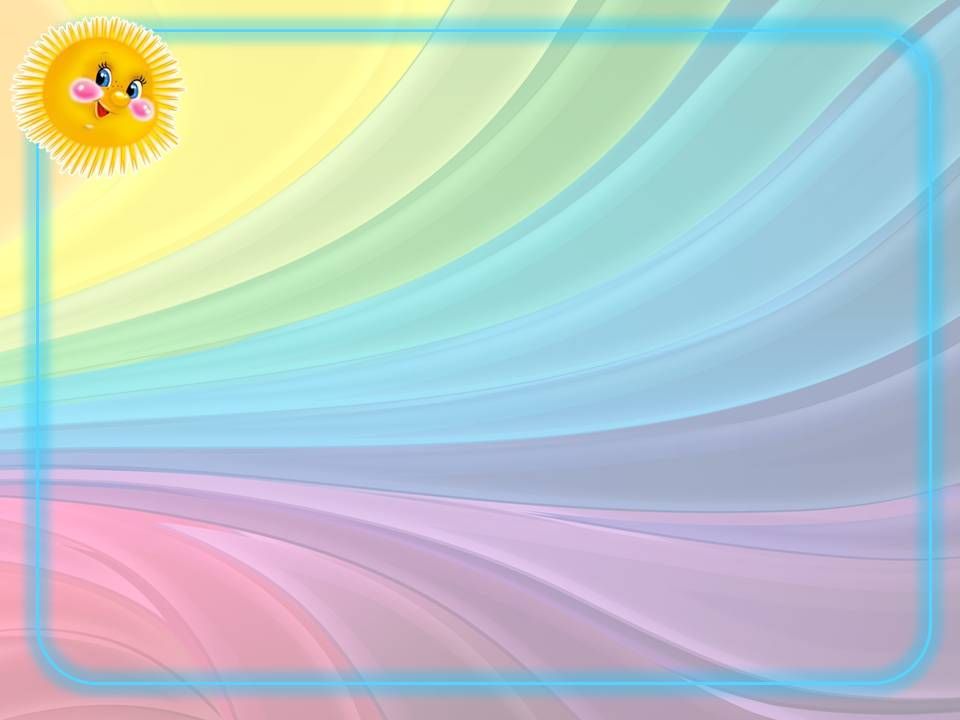 Участь  у військово – патріотичній грі «Сокіл  (Джура)»
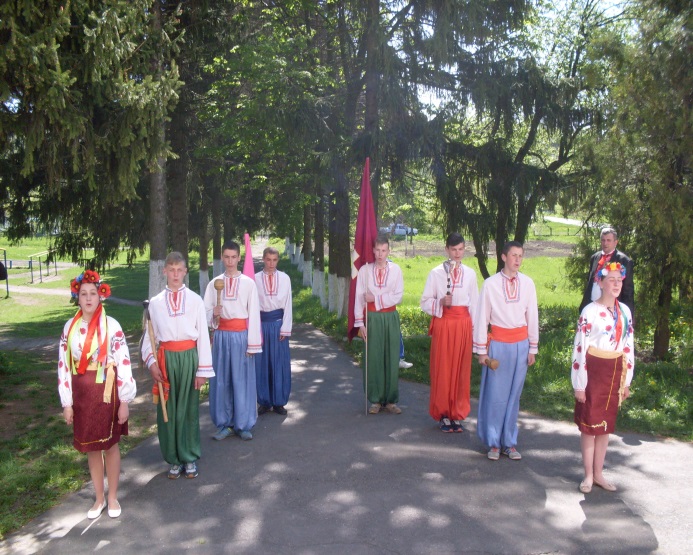 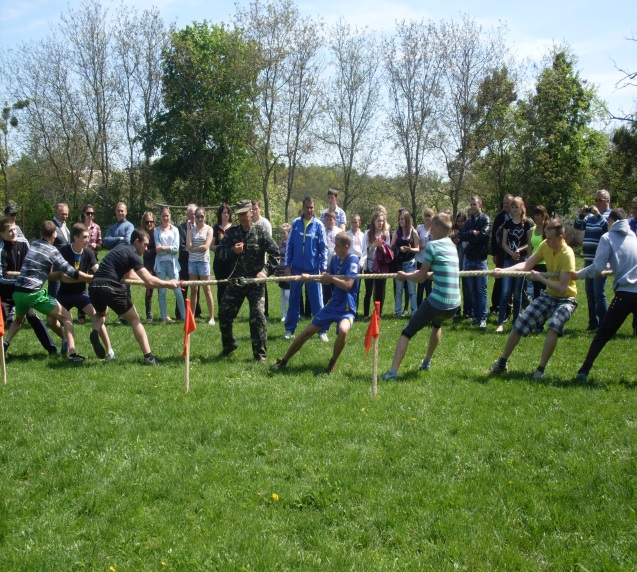 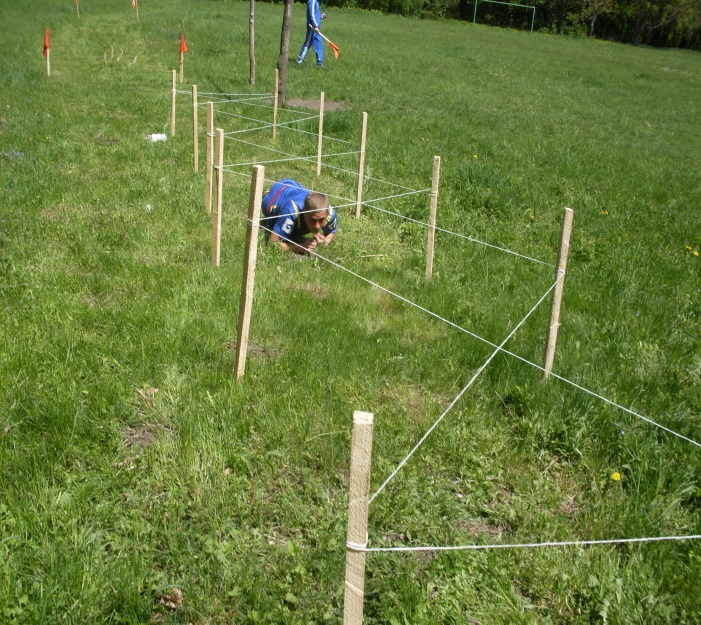 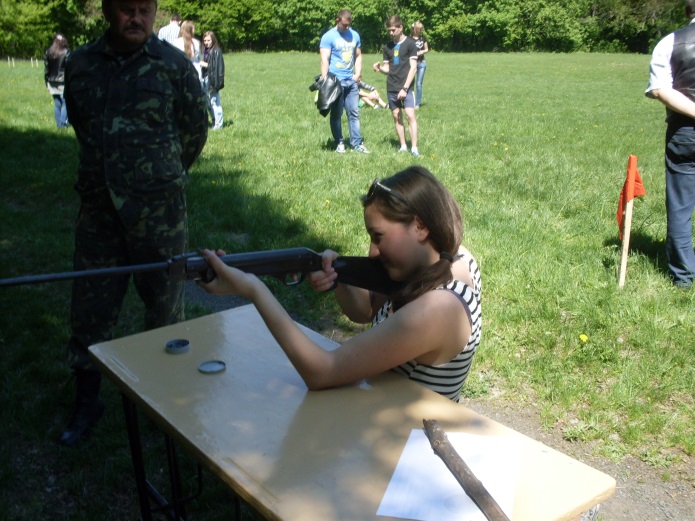 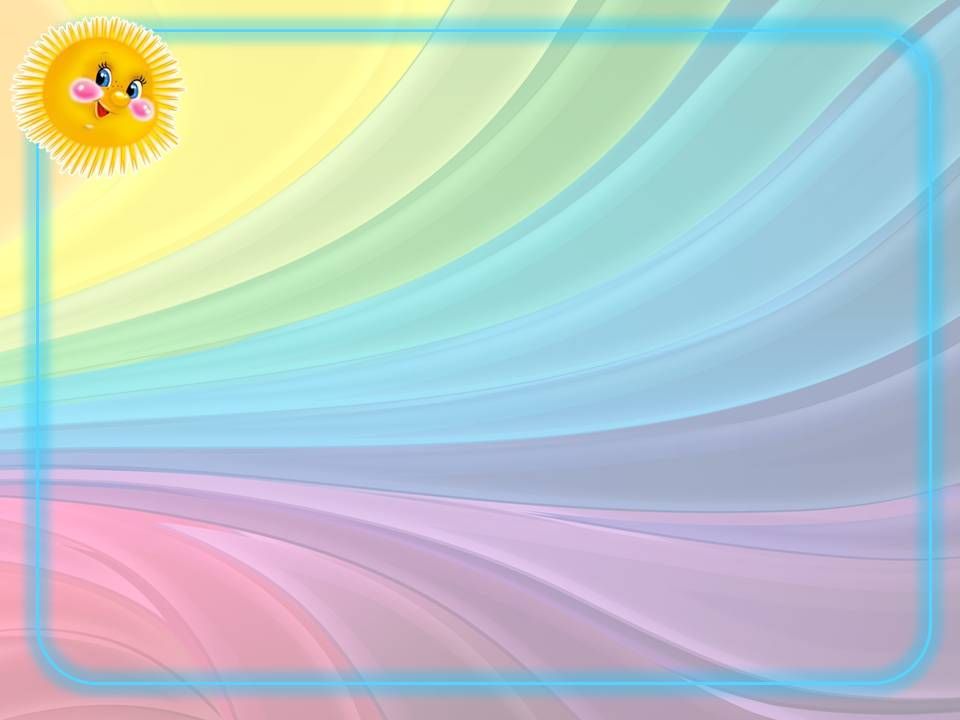 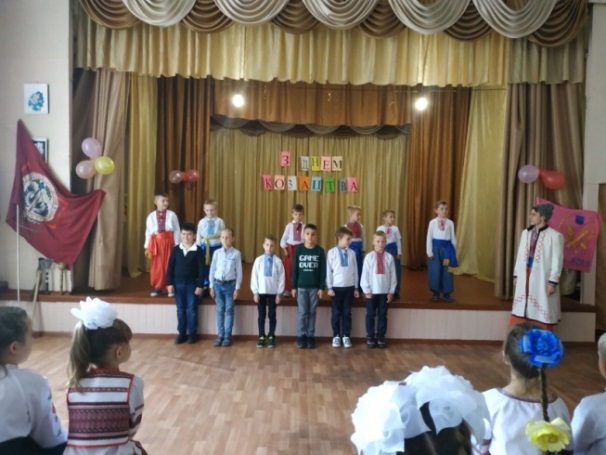 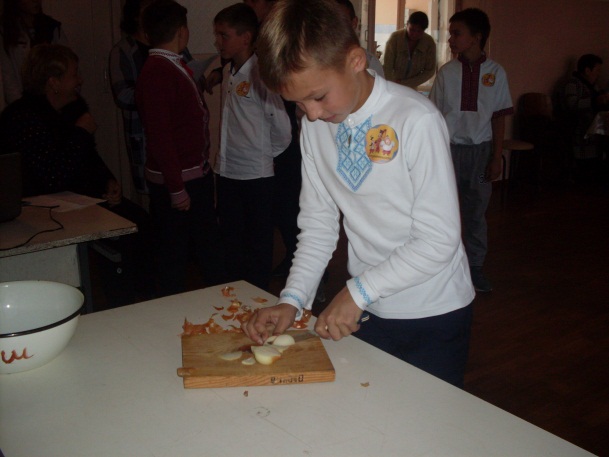 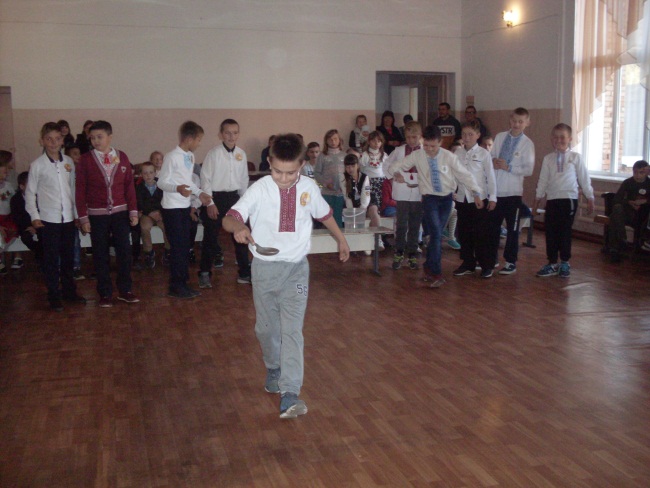 Козацькі забави
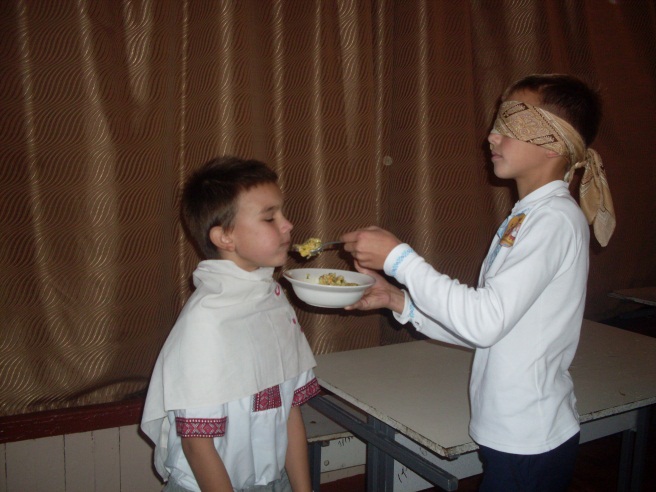 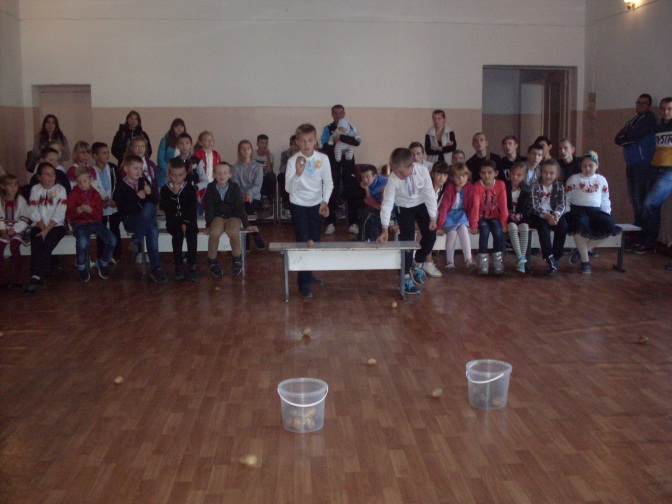 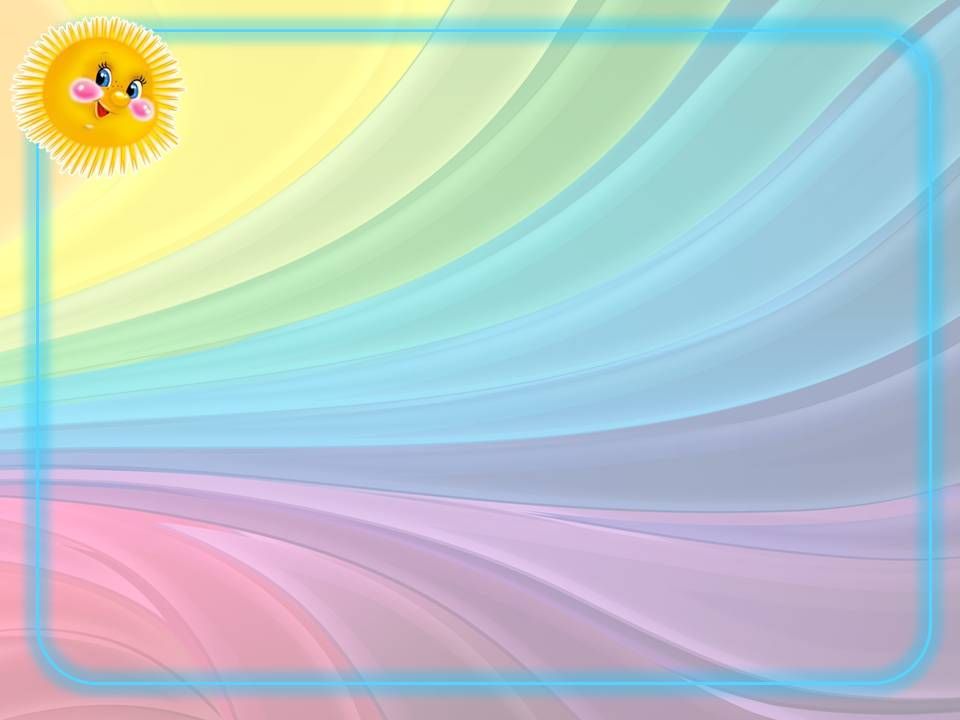 Козацький гарт
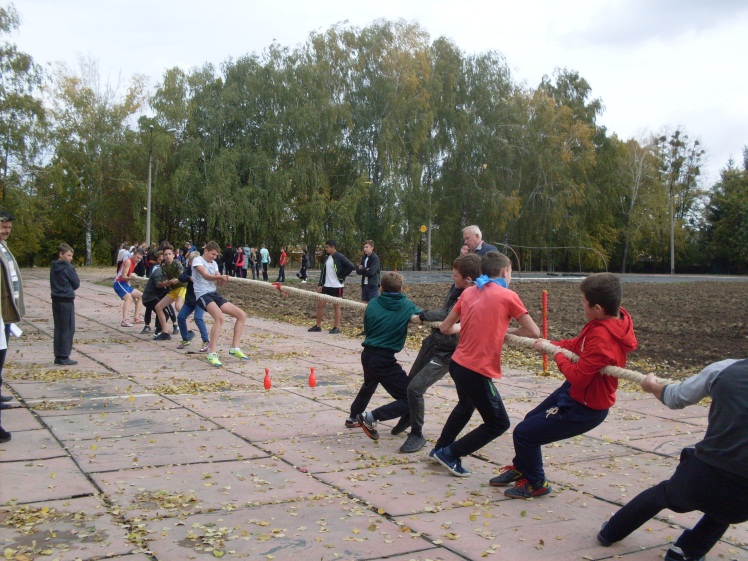 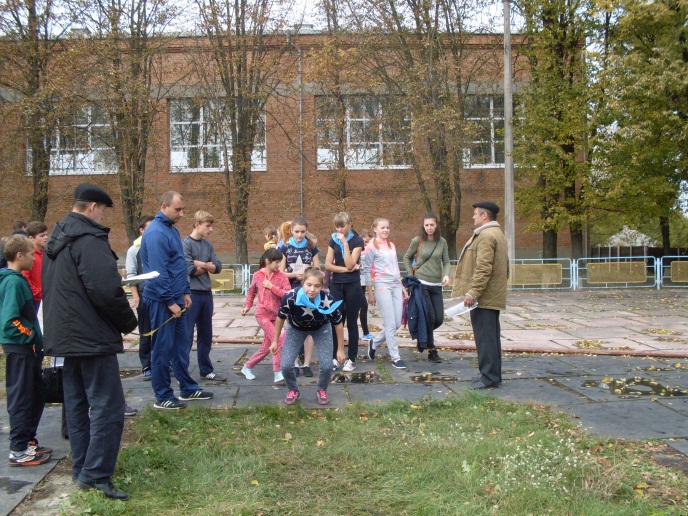 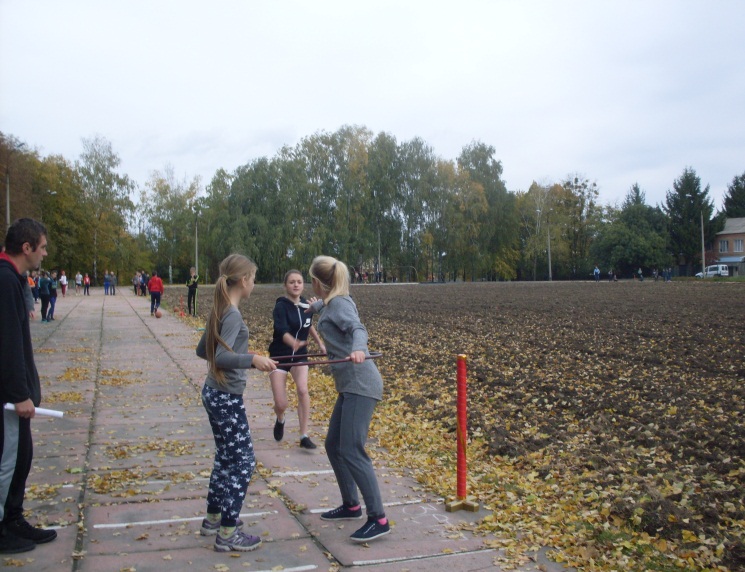 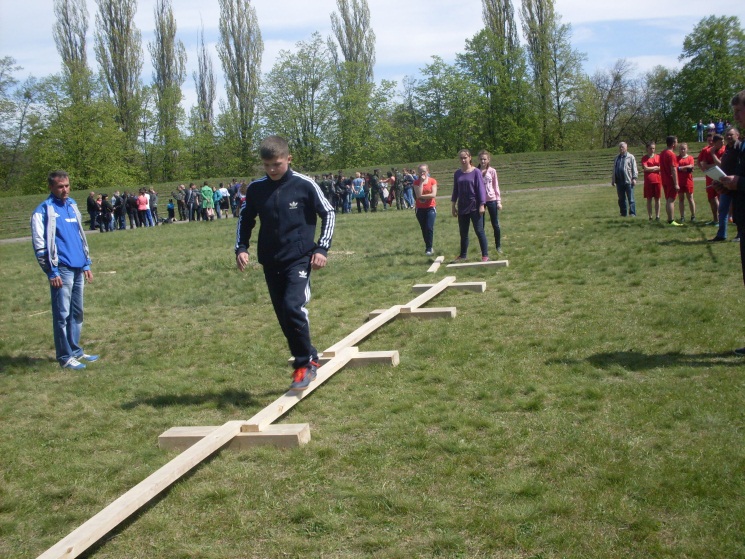 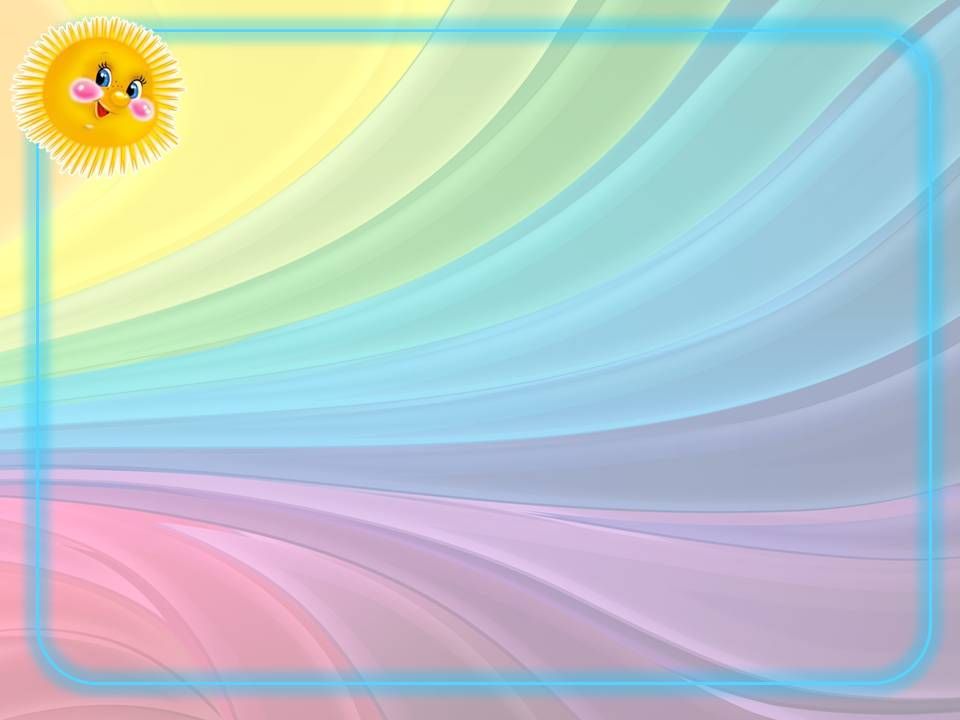 Веселі старти
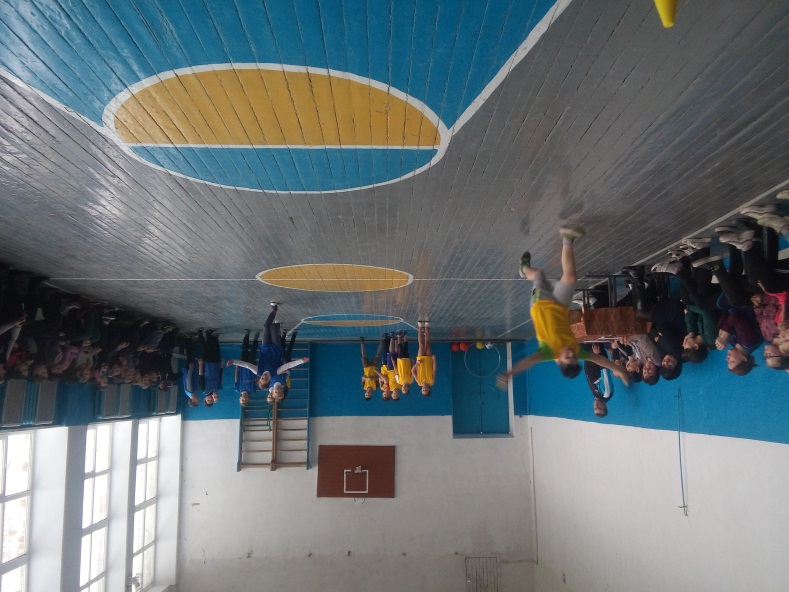 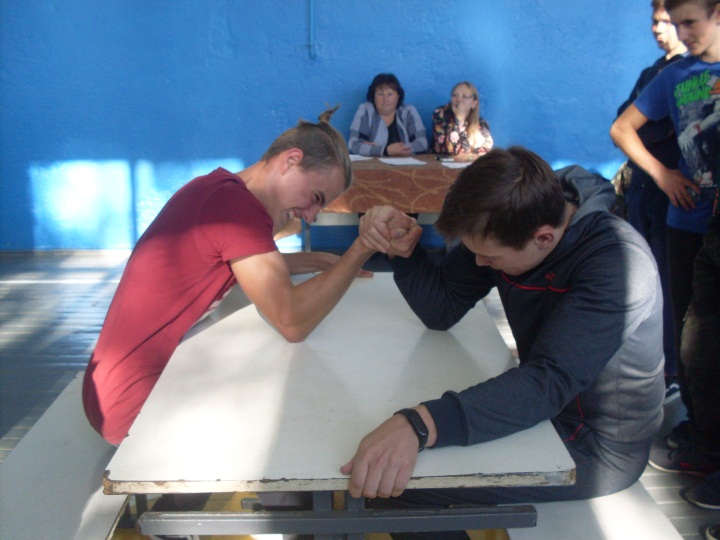 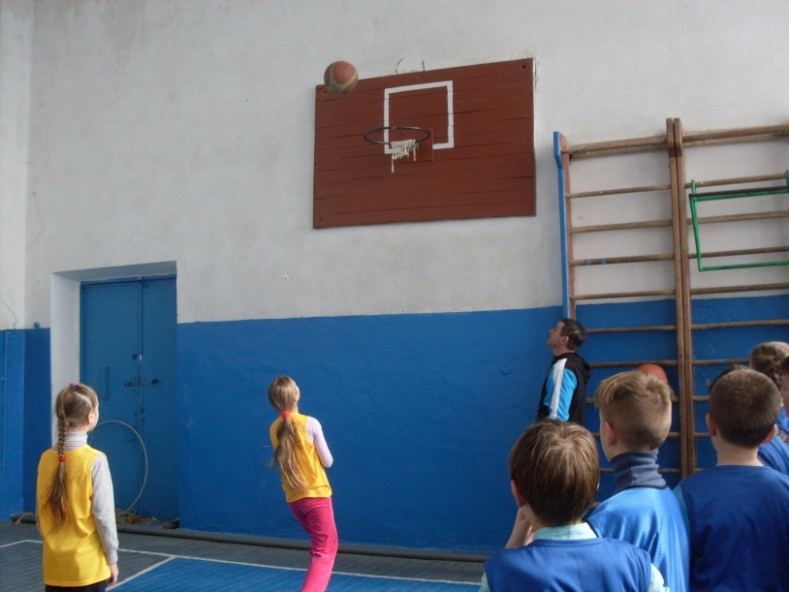 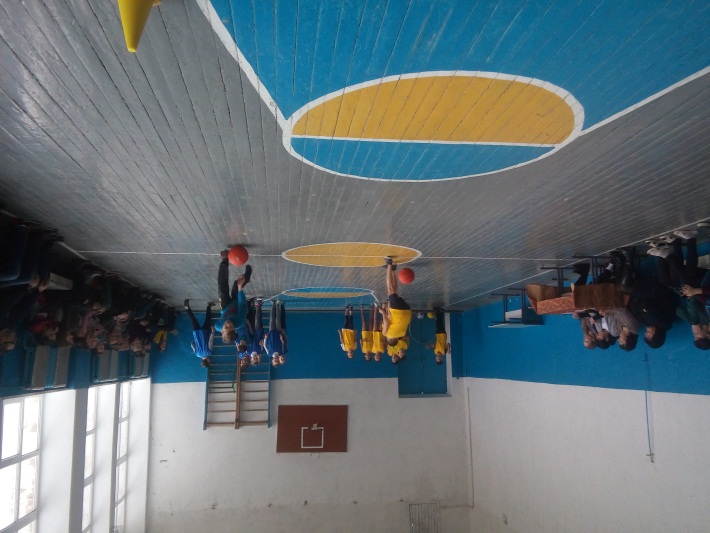 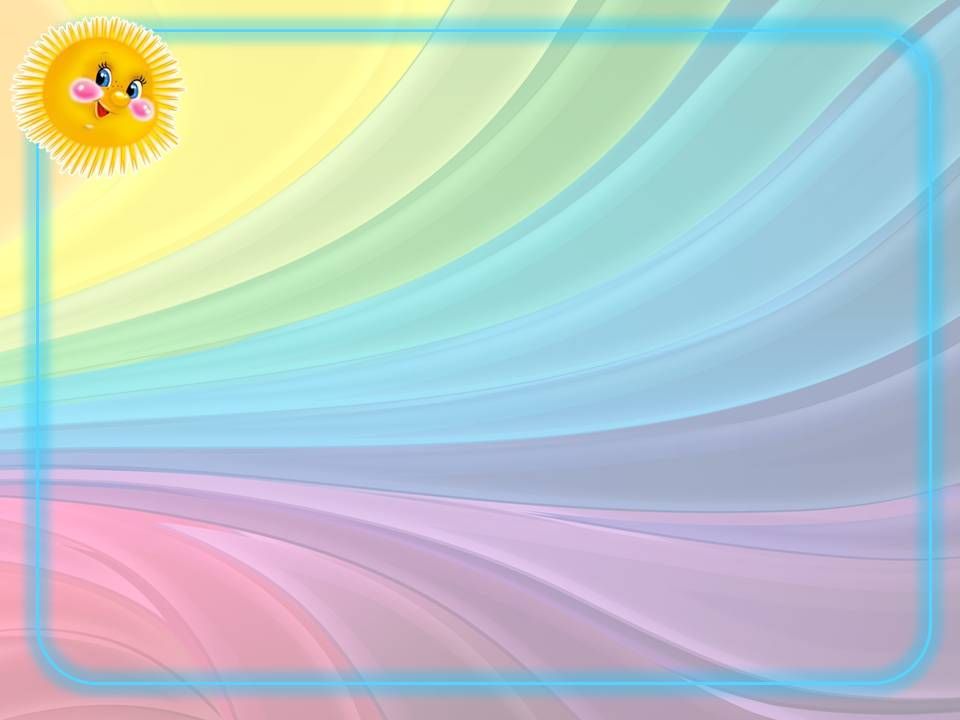 Фізкультхвилинки
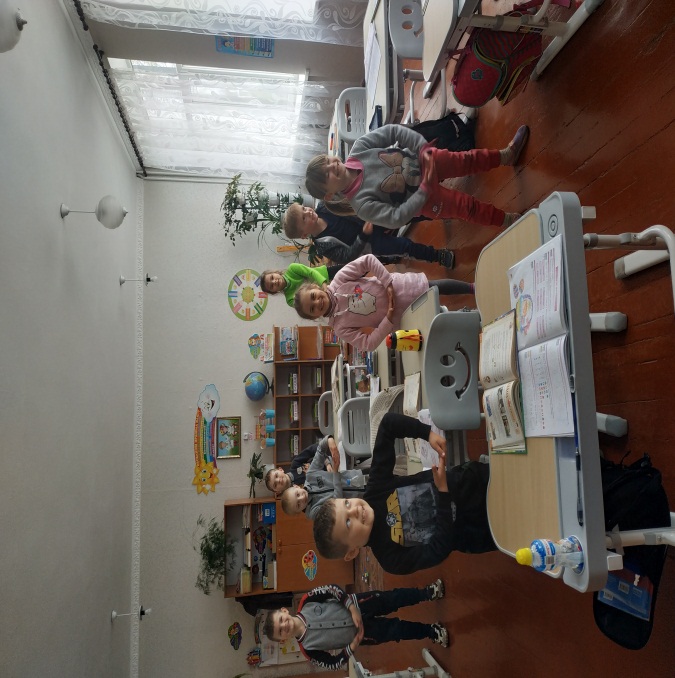 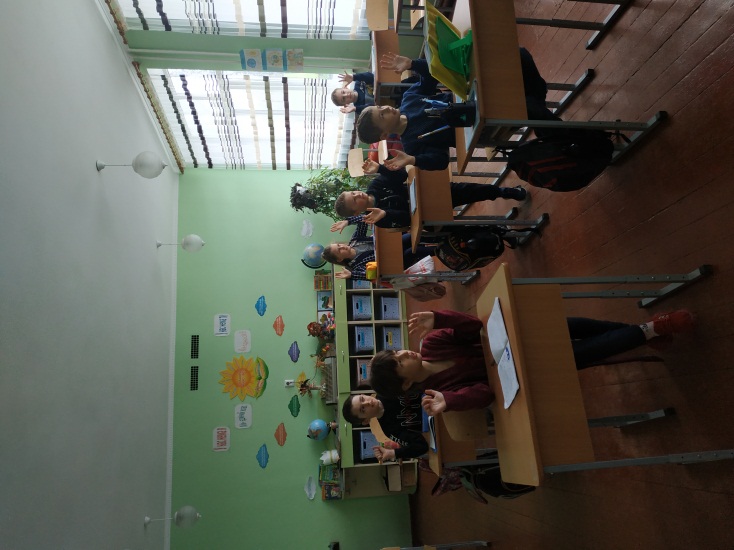 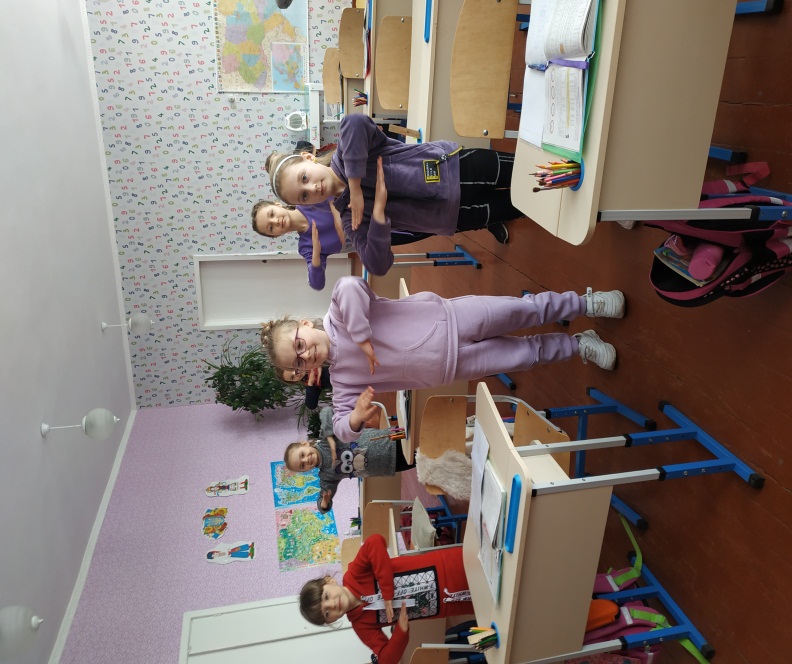 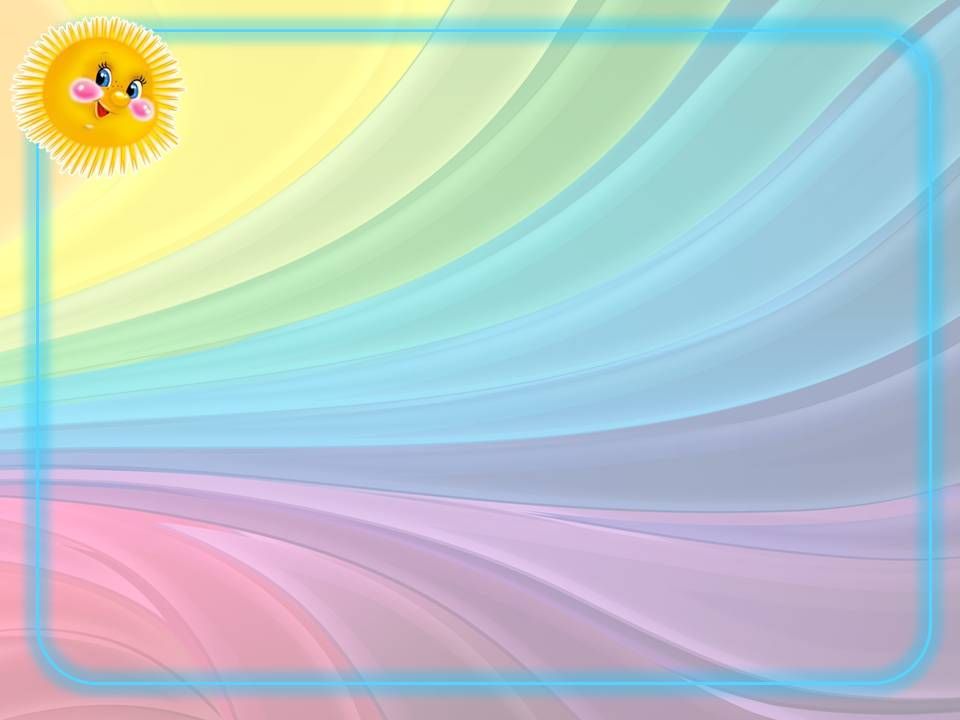 Розваги на свіжому повітрі
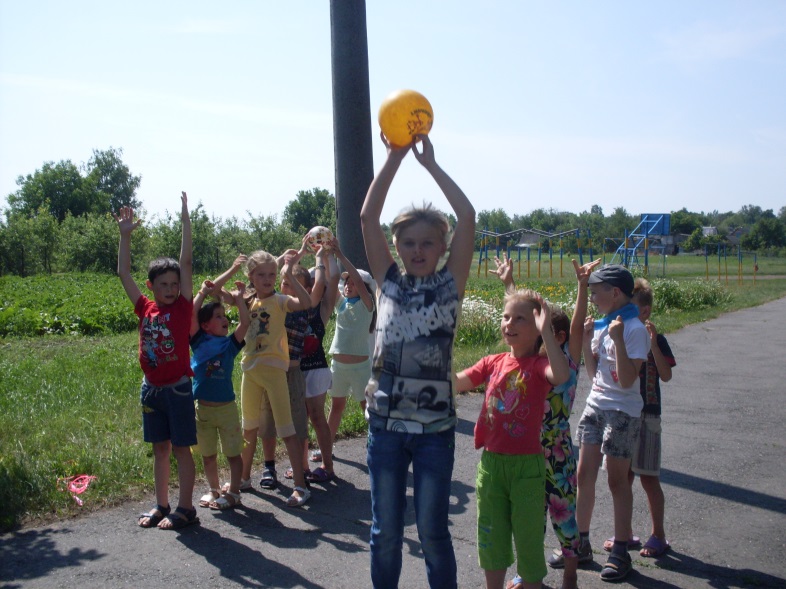 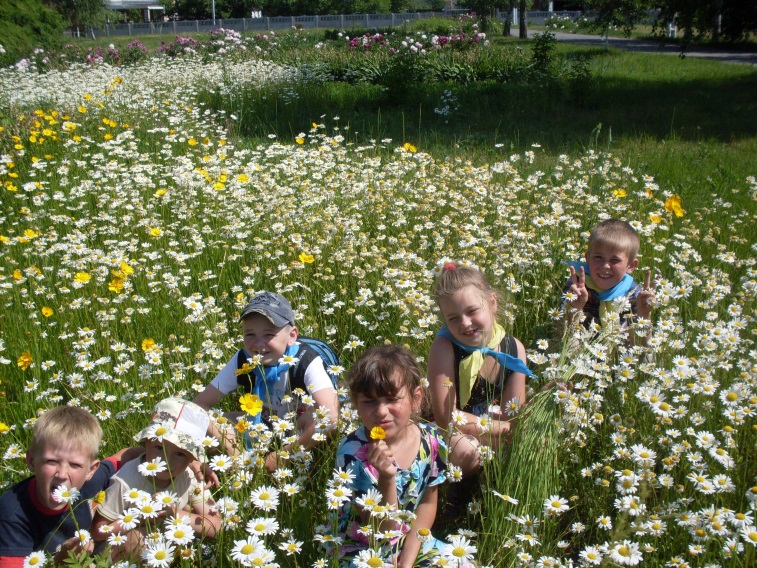 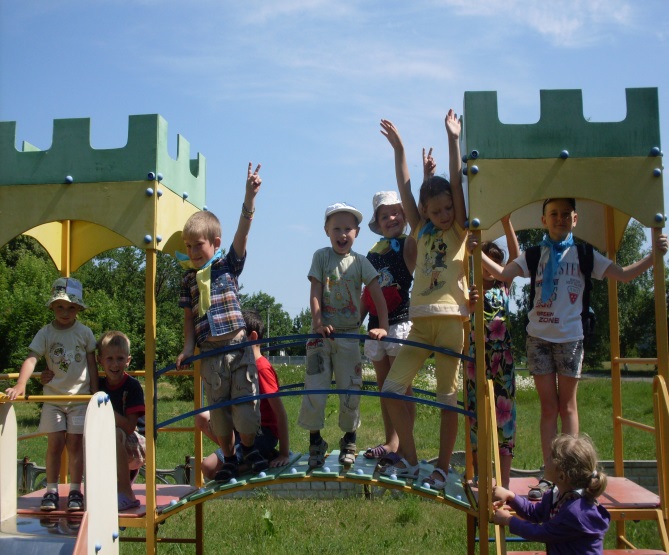 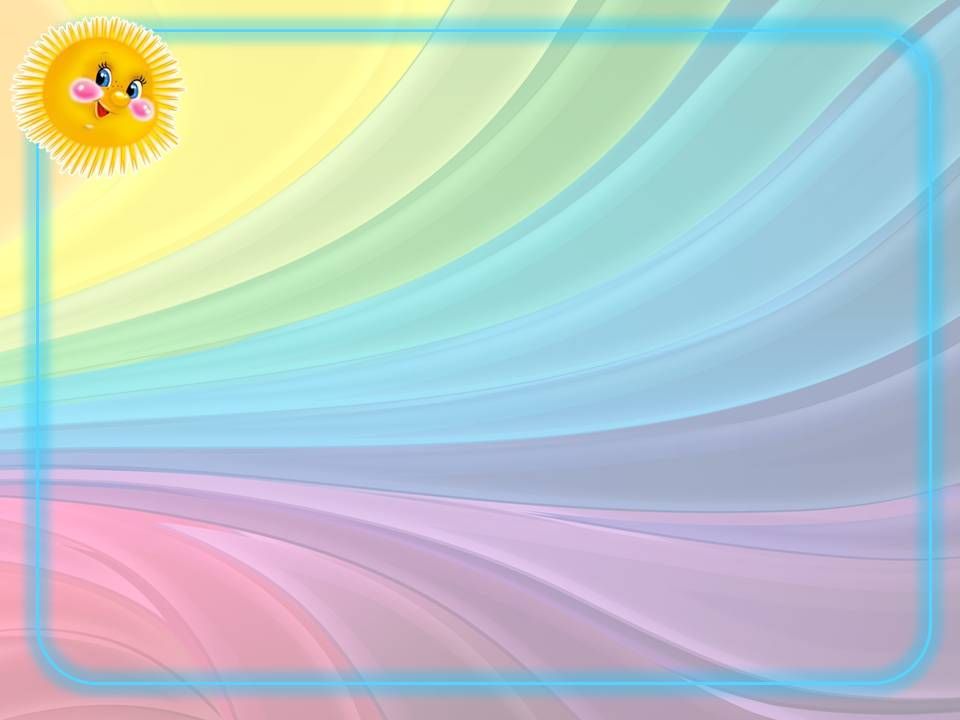 Психологічний тренінг 
«Я – особистість»
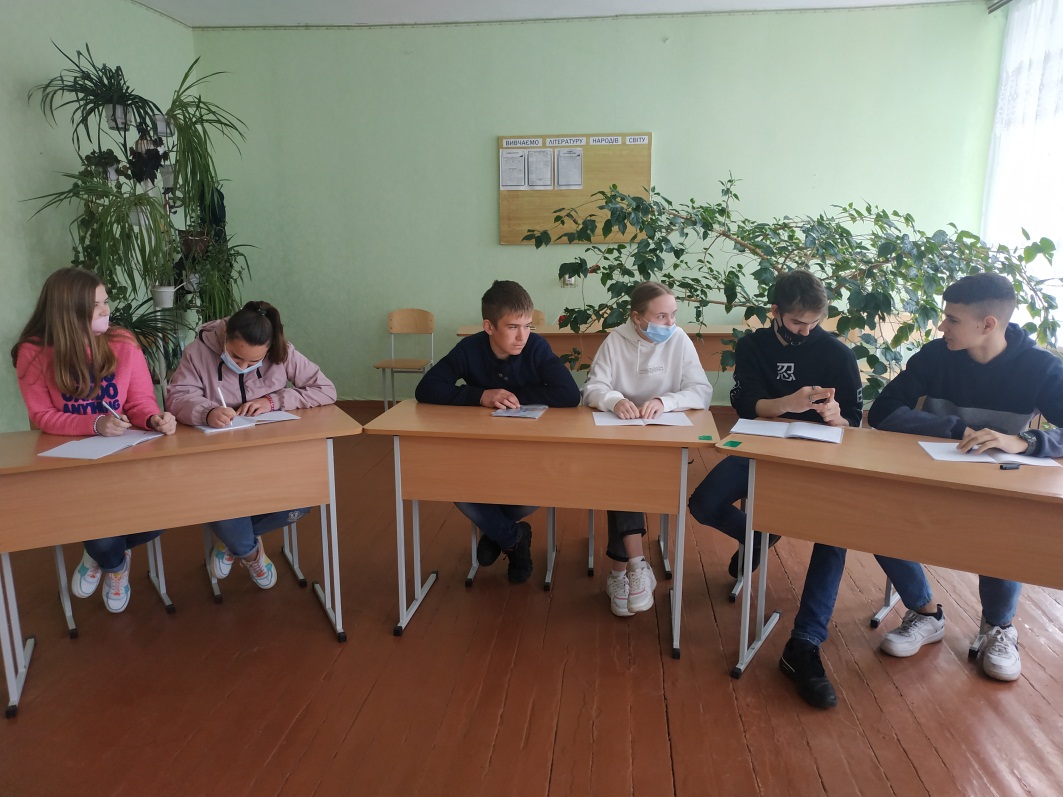 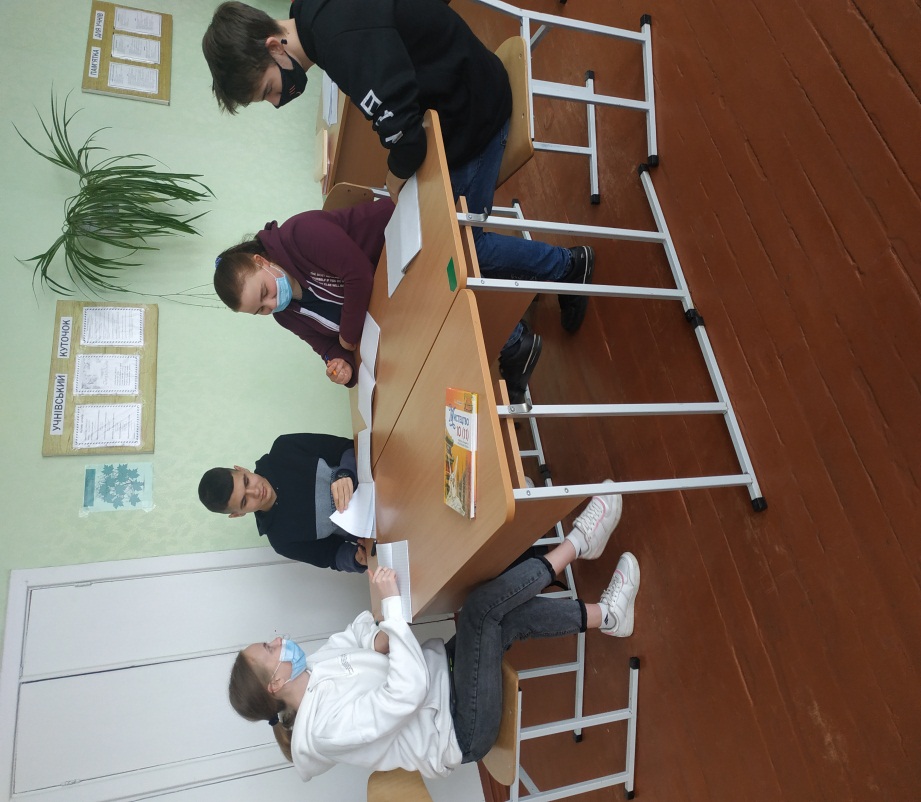 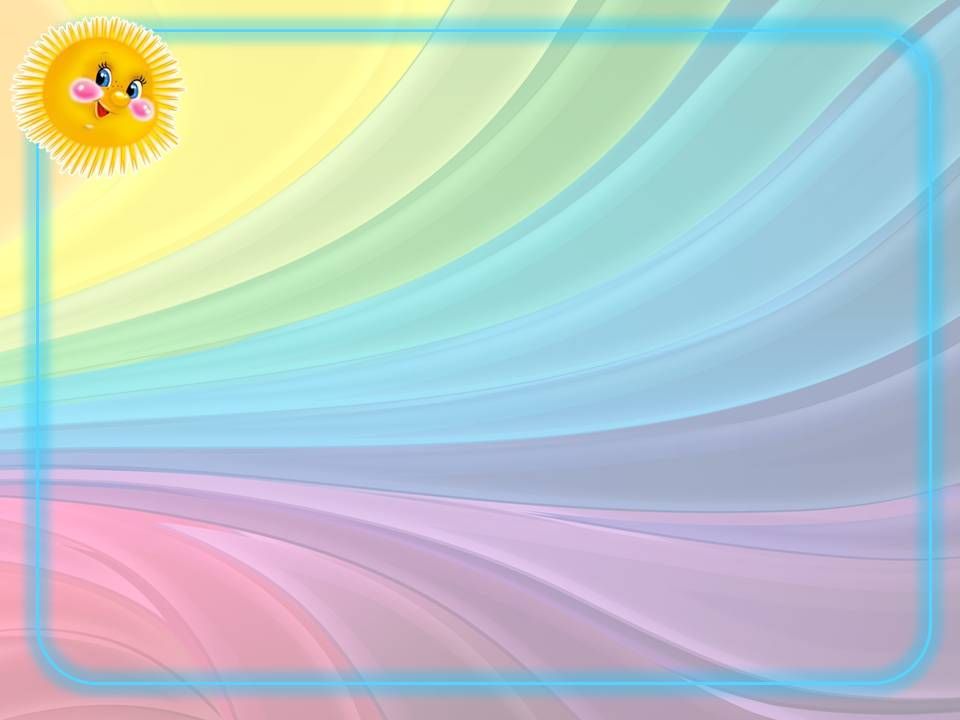 Гімнастика, фізичні вправи, 
ходьба повинні міцно 
ввійти в повсякденний 
побут кожного, хто хоче зберегти працездатність, 
здоров’я, повноцінне та радісне життя
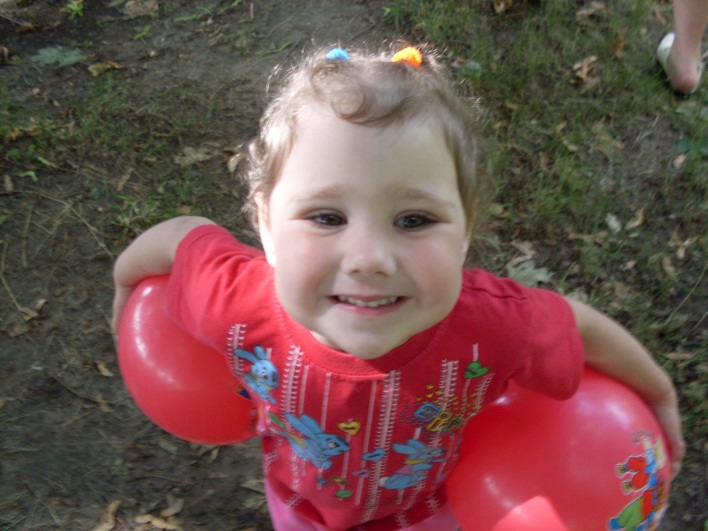